Россети Сибирь – Школьникам!
Светлана Валерьевна Конюкова 
Ведущий специалист департамента управления персоналом
ЗАБАЙКАЛЬСКИЙ КРАЙ
НОЯБРЬ 2021
1
О КОМПАНИИ ПАО «РОССЕТИ СИБИРЬ»
СИСТЕМООБРАЗУЮЩАЯ ЭЛЕКТРОСЕТЕВАЯ КОМПАНИЯ РОССИИ И ОДИН ИЗ МИРОВЫХ ЛИДЕРОВ ЭЛЕКТРОЭНЕРГЕТИКИ
КЛЮЧЕВАЯ ДЕЯТЕЛЬНОСТЬ
Передача и распределение электроэнергии.
Технологическое присоединение к электросетям.
МИССИЯ
Обеспечение надежного, качественного и доступного энергоснабжения потребителей.
Организация эффективной инфраструктуры.
Внедрение современных инновационных и цифровых технологий.
#1
МИРОВОЙ ЛИДЕР В СФЕРЕ ТРАНСПОРТИРОВКИ И РАСПРЕДЕЛЕНИЯ ЭЛЕКТРОЭНЕРГИИ
«РОССЕТИ СИБИРЬ» СЕГОДНЯ — ЭТО:
1,85
252
58
1,7
тыс. шт.
млн. кв.км.
млн. усл. ед.
тыс. км.
Ведущая в России и одна из крупнейших мировых электро сетевых компаний
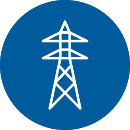 Современная технологическая и инновационная  инфраструктура
Протяженность линийэлектропередачи
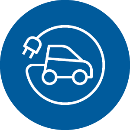 Территория присутствия
Количество подстанций
трансформаторной мощностью более 45 тыс. МВА.
Количество обслуживания
Значительный масштаб ПАО «Россети Сибирь»по охвату территории и доле рынка
Надежное электроснабжение на благо всех потребителей
Технологическая шина для развития дополнительных сервисов и услуг для потребителей
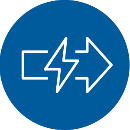 ГЕОГРАФИЯ ПРИСУТСТВИЯ ПАО «РОССЕТИ СИБИРЬ»
Филиал/Общество под управлением:
1
Алтайэнерго
2
Бурятэнерго
3
Горно-Алтайские электрические сети
4
Красноярскэнерго
5
Кузбассэнерго-РЭС
6
Омскэнерго
7
Хакасэнерго
8
Читаэнерго
9
Тываэнерго
РОССЕТИ СИБИРЬ
6
4
5
2
8
1
7
9
3
ЭЛЕКТРОЭНЕРГЕТИКА – 
ПРОФЕССИЯ БУДУЩЕГО
2
ДЛЯ ЧЕГО НУЖНА ЭНЕРГЕТИКА?
Основные источники энергии:
солнце;
ветер;
вода;
гравитация;
вулканы, гейзеры и другие, основанные на термических процессах внутри Земли;
дерево;
уголь;
нефть;
газ;
химические элементы, являющиеся источником радиоактивного излучения.
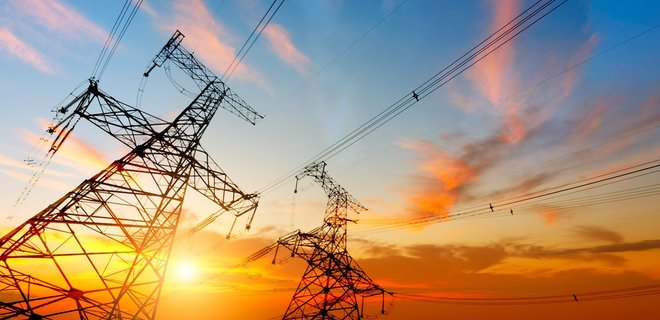 ПОЛОЖЕНИЕ В ОТРАСЛИ
Ключевая цель энергетики:
обеспечение производства энергии путем преобразования первичной – природной энергии во вторичную, например в электрическую или тепловую энергию.
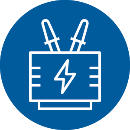 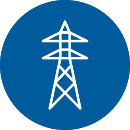 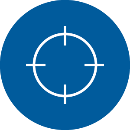 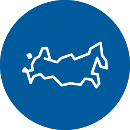 Генерация
Сбыт
Передача и распределение
Потребление 
энергии
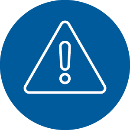 Энергия – это то, без чего невозможно существование не только человека, но и всего живого на Земле
ПРОФЕССИЯ ЭНЕРГЕТИКА ОСТАЕТСЯ ОДНОЙ ИЗ САМЫХ ВОСТРЕБОВАННЫХ НА РЫНКЕ ТРУДА
Работа в электросетевом комплексе – очень ответственное дело, требующее повышенного внимания, жесткой дисциплины, выносливости, основательных знаний и серьезного практического опыта.
Сотрудники нашего Общества – это профессионалы высочайшего класса!
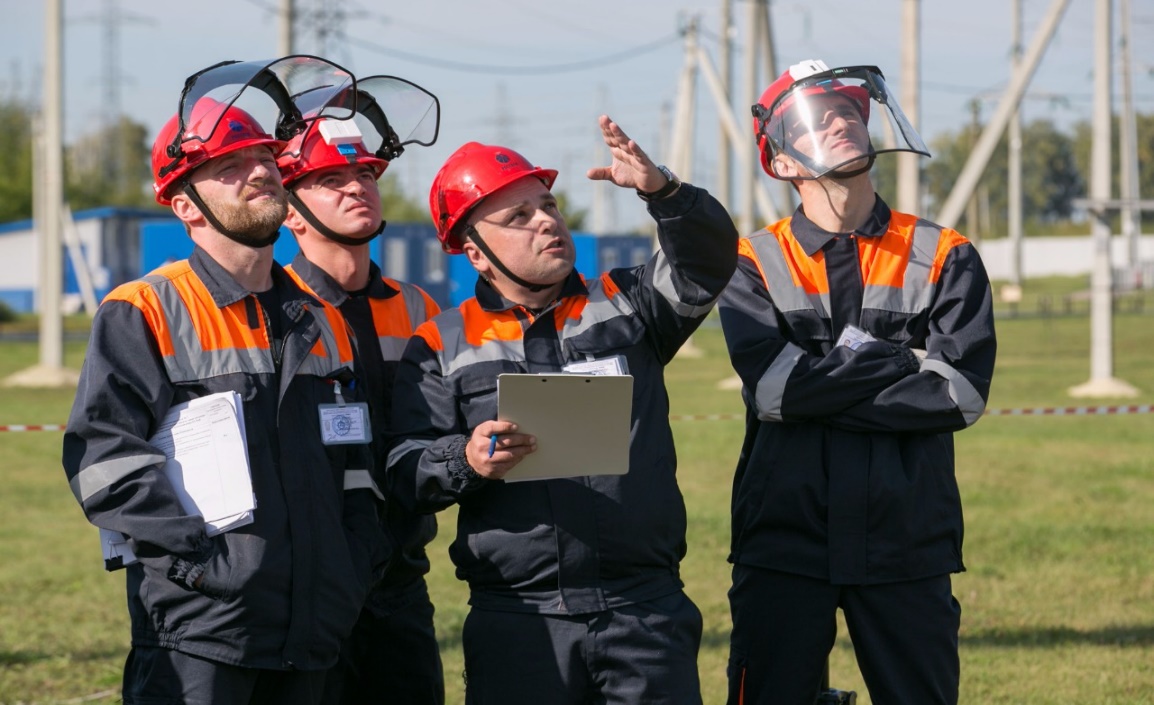 20,1
ТЫС. ЧЕЛОВЕК
РАБОТАЕТ В
ПАО «РОССЕТИ СИБИРЬ»
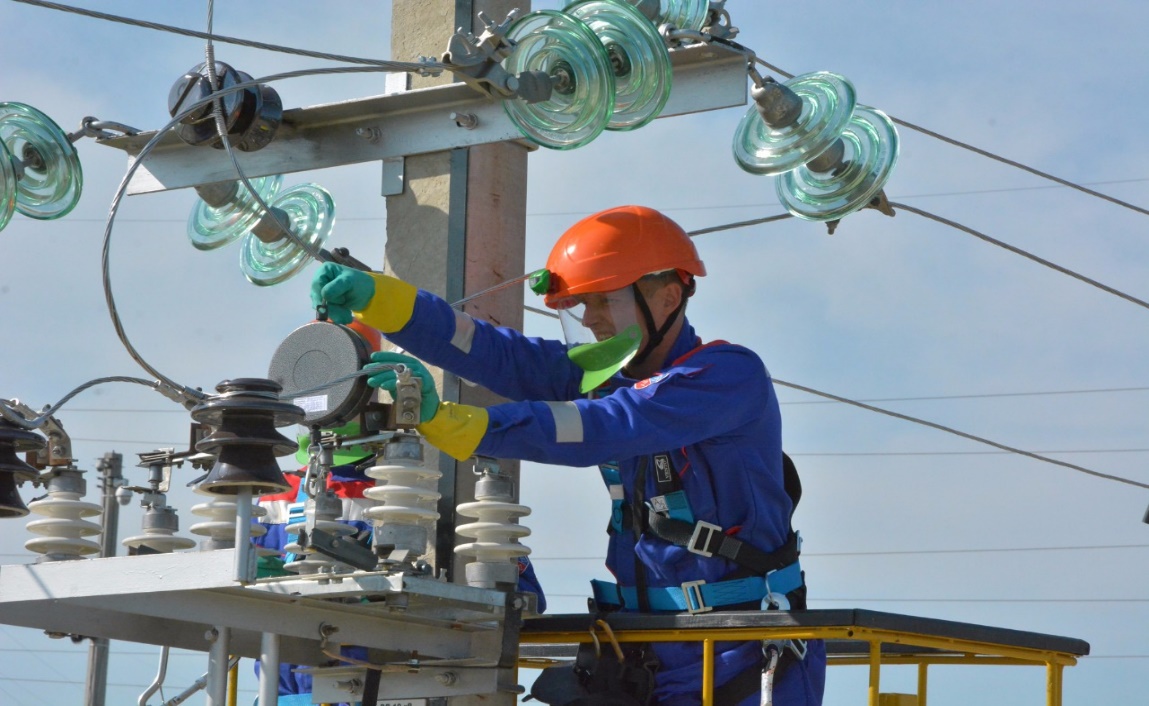 Профессии в ПАО «Россети Сибирь»:
диспетчер района электрических сетей;
электромонтер по эксплуатации распределительных сетей;
электромонтер оперативно-выездной бригады;
электромонтер службы релейной защиты и автоматики;
инженер по техническому контролю;
мастер службы подстанций.
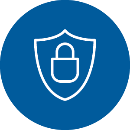 Энергетики круглосуточно несут свет, тепло и уют в наши дома
3
ВЗАИМОДЕЙСТВИЕ ПАО «РОССЕТИ СИБИРЬ» С УЧЕБНЫМИ ЗАВЕДЕНИЯМИ
ПРОГРАММА ВЗАИМОДЕЙСТВИЯ ПАО «РОССЕТИ СИБИРЬ» С УЧЕБНЫМИ ЗАВЕДЕНИЯМИ
Ключевые задачи взаимодействия с учебными заведениями: 
обеспечение персоналом подразделений Общества, в том числе расположенных в сельской местности, удаленных районах со слабо развитой инфраструктурой;
привлечение на работу в Общество выпускников образовательных учреждений среднего специального (ссузов) и высшего (вузов) профильного образования;
повышение образовательного (квалификационного) уровня работников Общества, получение ими профильного образования;
содействие в увеличении количества выпускников образовательных учреждений общего образования (школ), поступающих в ссузы, вузы,  выпускников ссузов, поступающих в вузы, для обучения по профильным специальностям;
актуализация программ подготовки учащихся ссузов, вузов в соответствии с потребностями производства;
сохранение преемственности поколений энергетиков;
формирование позитивного образа Общества.
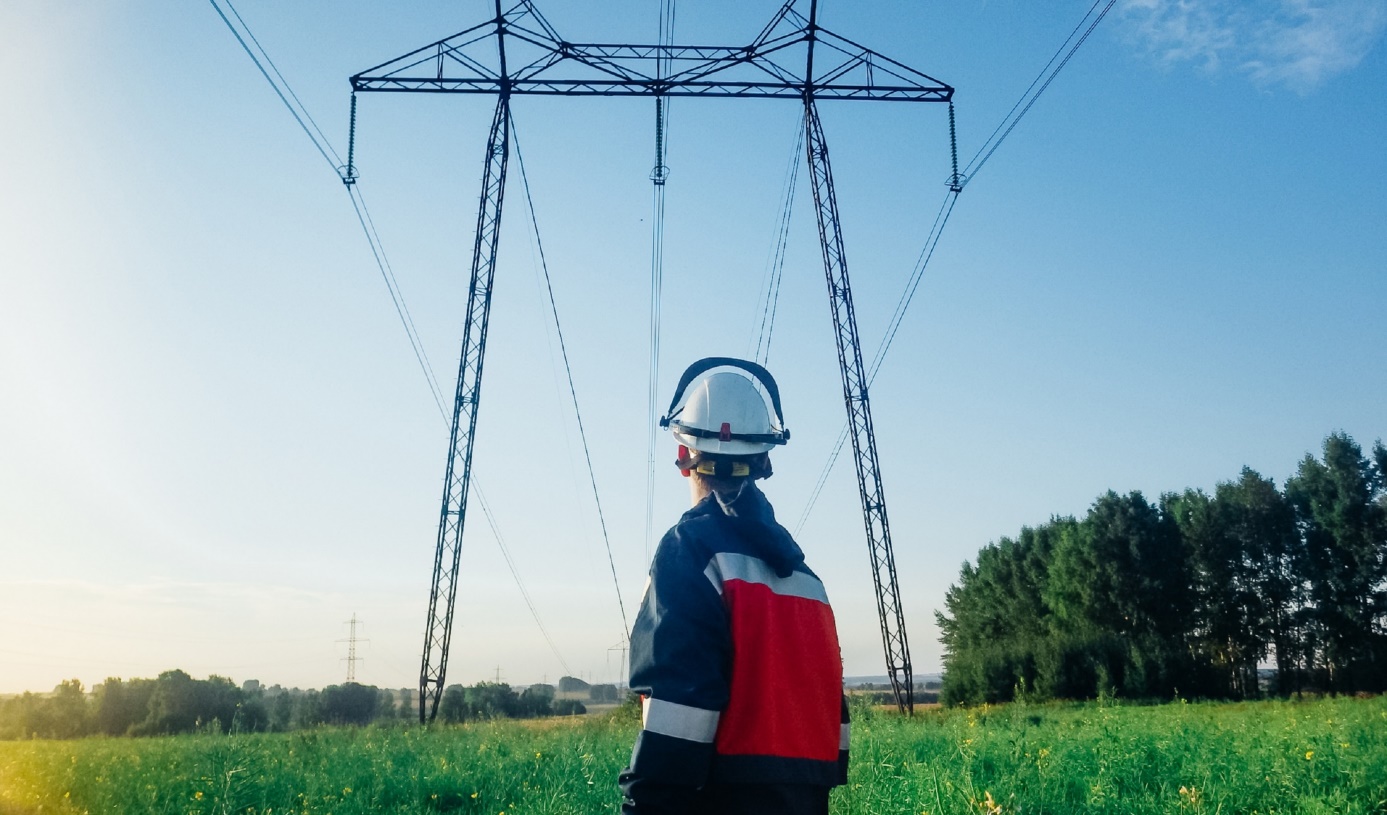 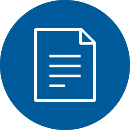 Программа взаимодействия ПАО «Россети Сибирь» с учебными заведениями от 11.02.2019 № 110
1
2
ГПОУ «Читинский политехнический колледж»
ГПОУ «Забайкальский техникум профессиональных технологий и сервиса
ФГБОУ ВО «Забайкальский ггосударственный университет»
Основная специализация профессиональной подготовки
13.03.02 «Электроэнергетика и электротехника»
по профилям «Энергетика» и «Электроснабжение»
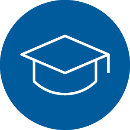 ОСНОВНЫЕ МЕРОПРИЯТИЯ И ПРОЕКТЫ, НАПРАВЛЕННЫЕ НА РАЗВИТИЕ СОТРУДНИЧЕСТВА ПАО «РОССЕТИ СИБИРЬ»С УЧЕБНЫМИ ЗАВЕДЕНИЯМИ
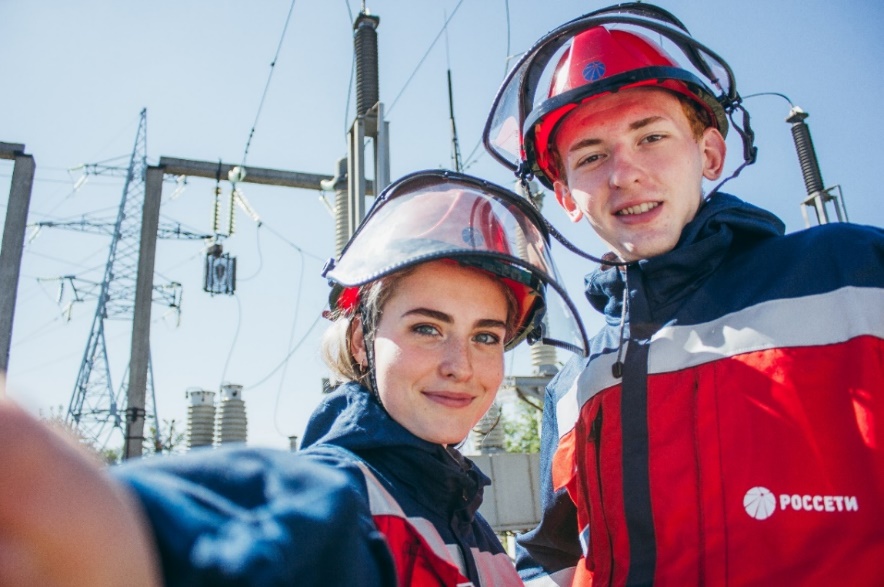 Мероприятия, закрепляющие учащихся в Обществе
Олимпиада.
Студенческие энергоотряды.
Организация практики студентов ссузов, вузов.
Корпоративная стипендия.
Формирование кадрового резерва Общества из числа учащихся ссузов, вузов.
Формирование карьерограмм студентов.
Профориентационные мероприятия
Профориентационная работа с учащимися школ, ссузов, вузов
(в том числе участие в работе приемных комиссий ссузов, вузов).
Приглашение представителей учебных заведений на корпоративные мероприятия Общества.
ПРОФОРИЕНТАЦИОННЫЕ МЕРОПРИЯТИЯ
Содержание проекта:
регулярные встречи представителей Общества с учащимися учебных заведений, их родителями и преподавателями;
организация экскурсий учащихся на энергообъекты (ПС, ПО ЦУС, РЭС);
размещение в учебных заведениях стендов ПАО «Россети Сибирь» с информацией об Обществе;
участие в Ярмарках вакансий, Днях карьеры и т.д., проводимых в учебных заведениях;
посещение представителями Общества приемных комиссий профильных вузов;
проведение ежегодного корпоративного мероприятия«Неделя ПАО «Россети Сибирь»;
приглашение учащихся учебных заведений, преподавателей, руководителей на корпоративные мероприятия, проводимые Обществом. 
Участники проекта:
учащиеся общеобразовательных школ;
абитуриенты;
студенты профильных ссузов, вузов;
родители учащихся и преподаватели;
руководители и преподаватели.
Продолжительность проекта:
встречи могут быть приурочены к следующим событиям: День энергетика, День знаний, школьные каникулы, День российского студенчества.
Финансирование проекта:
реализация проекта не предполагает финансовых затрат и осуществляется в рамках взаимовыгодного сотрудничества с учебными заведениями.
Профориентационная работа с учащимися школ, ссузов, вузов/приглашение представителей учебных заведений на корпоративные мероприятия Общества
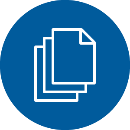 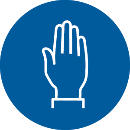 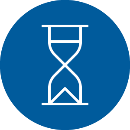 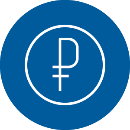 ПРОФОРИЕНТАЦИОННЫЕ МЕРОПРИЯТИЯ
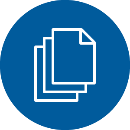 Содержание проекта:
проведение Олимпиады для выявления одаренных, способных к техническому творчеству и инновационному мышлению школьников старших классов, планирующих связать профессиональную деятельность с энергетикой, и вовлечение их в разработку передовых инфраструктурных и технологических проектов, актуальных для электросетевого комплекса Российской Федерации.

Участники проекта:
учащиеся общеобразовательных школ 9-10 классов.

Продолжительность проекта:
проведение первого этапа Олимпиады в апреле (2 дня).
проведение второго этапа Олимпиады в мае (2 дня).

Закрытие проекта:
проведение Энергетической проектной смены группы компаний «Россети», участниками которой могут стать победители и призеры Олимпиады, а также номинанты Россетей в специализированных проектах для школьников: Всероссийский форум научной молодежи «Шаг в будущее», Всероссийский форум профессиональной ориентации «ПроеКТОриЯ» и др.

Финансирование проекта:
реализация проекта не предполагает финансовых затрат и осуществляется в рамках взаимовыгодного сотрудничества с учебными заведениями.
ВСЕРОССИЙСКАЯ ОЛИМПИАДА ШКОЛЬНИКОВ   ГРУППЫ КОМПАНИЙ «РОССЕТИ»
234 *
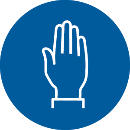 школьника
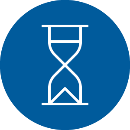 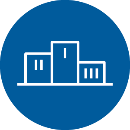 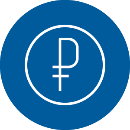 * количество школьников, принявших участие в 1-м этапе Олимпиады в 2021 году
МЕРОПРИЯТИЯ, ЗАКРЕПЛЯЮЩИЕ УЧАЩИХСЯ В ОБЩЕСТВЕ
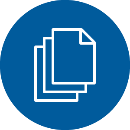 Содержание проекта:
содействие временному трудоустройству студентов образовательных организаций;
обеспечение практикоориентированной подготовки студентов образовательных организаций, получение студентами практического опыта работы на объектах Общества;
выявление наиболее перспективных студентов для дальнейшего привлечения на работу в Общество.
Участники проекта:
студенты профильных ссузов, вузов от 18 лет - начиная со 2-го курса; 
наставники.
Продолжительность проекта:
продолжительность работы отряда в летнем трудовом сезоне составляет
1 - 2 месяца. 

Закрытие проекта:
лучший студенческий отряд группы компаний «Россети» получает право участия во всероссийском слете студенческих отрядов, проводимомМООО «РСО».
Финансирование проекта:
все участники проекта во время практики получают заработную плату –
в среднем, около 12, 520 руб. в месяц.
Студенческие энергоотряды
406 *
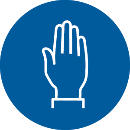 студентов
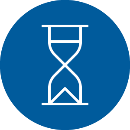 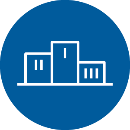 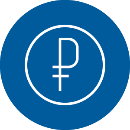 * количество студентов, принявших участие в летнем трудовом отряде в 2021 году
МЕРОПРИЯТИЯ, ЗАКРЕПЛЯЮЩИЕ УЧАЩИХСЯ В ОБЩЕСТВЕ
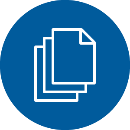 Содержание проекта:
организация в структурных подразделениях Общества учебной, производственной, преддипломной практики учащихся ссузов, вузов на основании заключенных договоров/соглашений о сотрудничестве.
Участники проекта:
студенты профильных ссузов, вузов;
наставники;
руководители структурных подразделений;
руководители практик от учебных заведений.

Продолжительность проекта:
на длительный период;
на период практики, организуемой в сроки, установленные учебными планами.

Финансирование проекта:
без финансовых затрат - организация практики осуществляется без оплаты и зачисления на должность;
круглогодичная оплачиваемая практика (трудоустройство учащихся учебных заведений на вакантные должности на условиях трудового договора).
Организация практики студентов ссузов, вузов
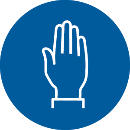 979 *
студентов
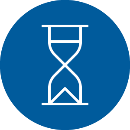 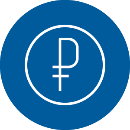 * количество студентов, прошедших практику в 2021 году
МЕРОПРИЯТИЯ, ЗАКРЕПЛЯЮЩИЕ УЧАЩИХСЯ В ОБЩЕСТВЕ
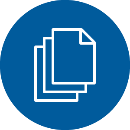 Содержание проекта:
заключение со студентами профильных специальностей ссузов, вузов договоров об отработке по окончании обучения в структурных подразделениях Общества, расположенных в сельской местности и удаленных районах, на условии выплаты Компанией стипендии, дополнительной к академической (выплачиваемой учебным заведением). 

Участники проекта:
студенты профильных ссузов, вузов старших курсов, чьи родители проживают в населенных пунктах присутствия структурных подразделений Общества, в которые планируется трудоустройство выпускника. 

Продолжительность проекта:
продолжительность отработки должна составлять не менее 2-х лет

Финансирование проекта:
размер стипендии ежегодно может корректироваться –
в среднем, около 3 000 руб. в месяц.
Корпоративная стипендия
56 *
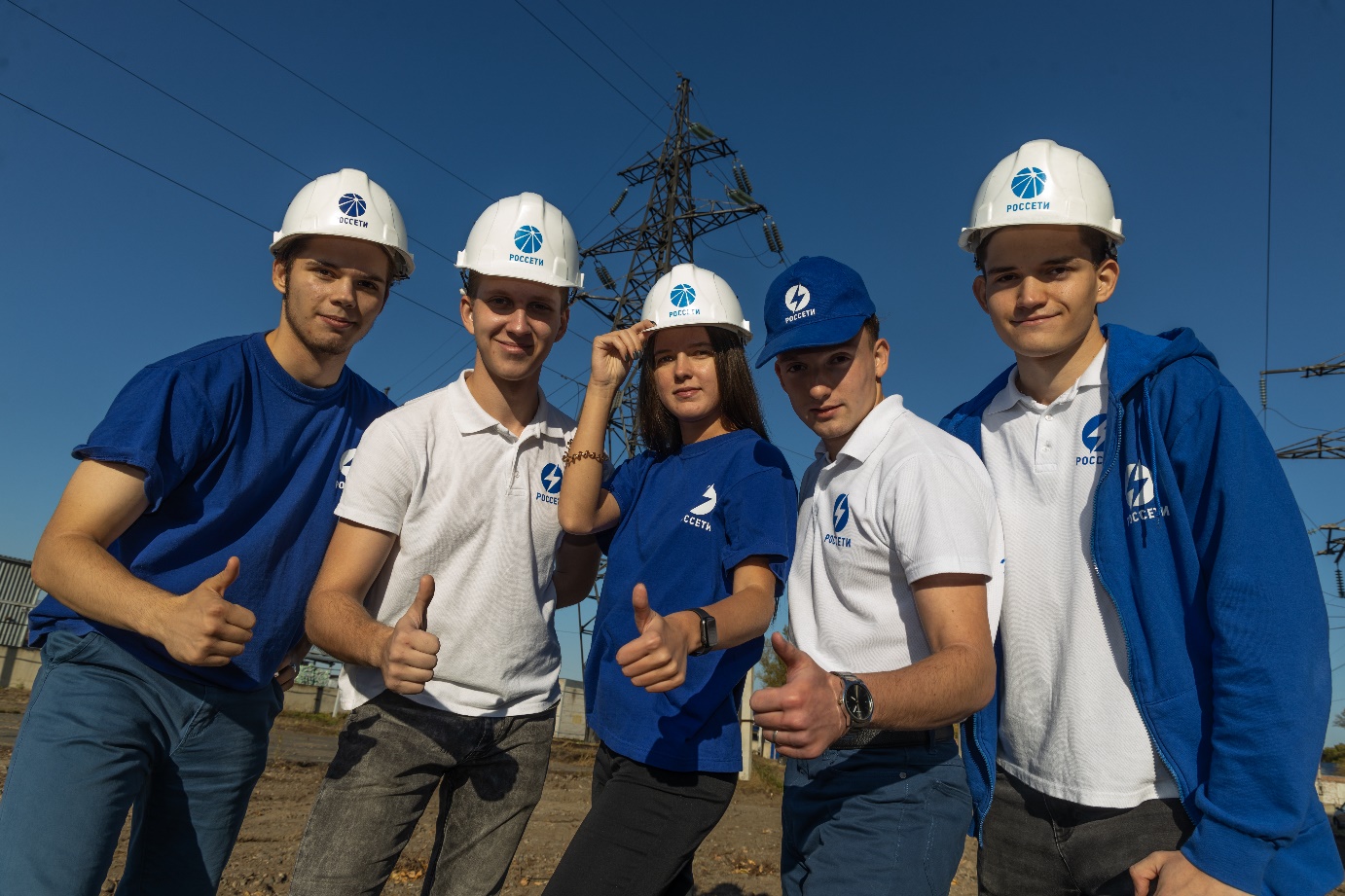 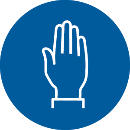 студентов
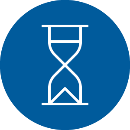 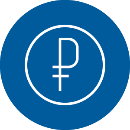 * количество студентов, получающих корпоративную стипендию во втором семестре 2021 года
МЕРОПРИЯТИЯ, ЗАКРЕПЛЯЮЩИЕ УЧАЩИХСЯ В ОБЩЕСТВЕ
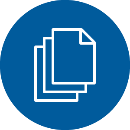 Содержание проекта:
направление выпускников школ на обучение по профильным направлениям подготовки в ссузы, вузы с заключением договоров о целевом обучении.

Участники проекта:
к заключению договоров привлекаются в первую очередь учащиеся, чьи родители проживают в населенных пунктах присутствия структурных подразделений Общества, в которые планируется трудоустройство выпускника (преимущественно подразделения с особо высоким уровнем дефицита квалифицированного персонала).

Продолжительность проекта:
отбор кандидатов проводится ежегодно с учетом потребности филиала, в сроки установленные учебными заведениями.

Финансирование проекта:
реализация проекта не предполагает финансовых затрат и осуществляется в рамках взаимовыгодного сотрудничества с учебными заведениями.
Целевая подготовка в ссузах, вузах в рамках бюджетных мест
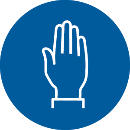 403 *
студента
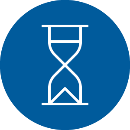 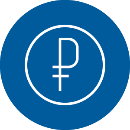 * количество студентов, обучающихся по целевой подготовке в 2021 году
4
КУЛЬТУРНО-МАССОВЫЕ И СПОРТИВНО-ОЗДОРОВИТЕЛЬНЫЕ МЕРОПРИЯТИЯ
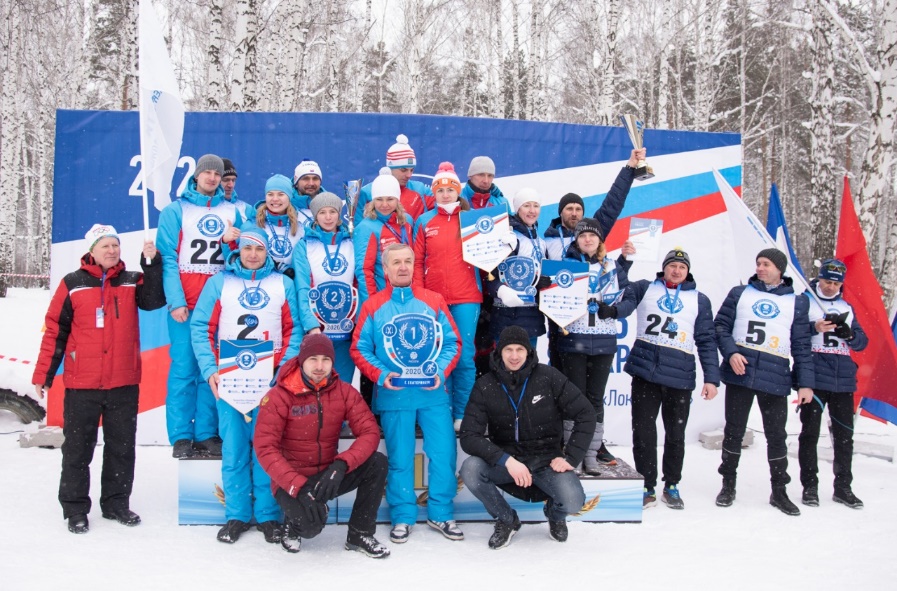 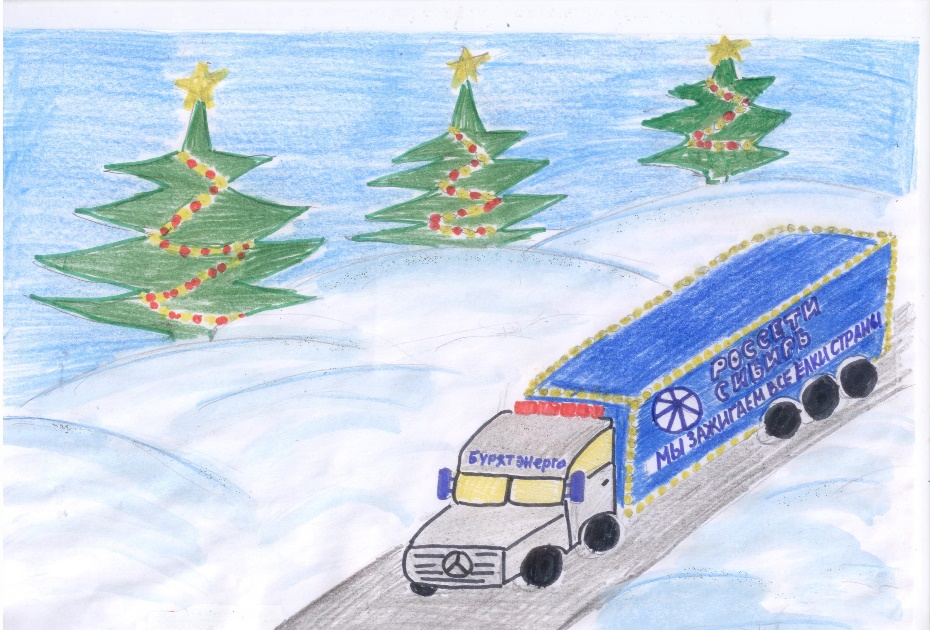 10,8
117
1,3
ТЫС. УЧАСТНИКОВ СПОРТИВНО-ОЗДОРОВИТЕЛЬНОЙ РАБОТЫ
ТЫС. УЧАСТНИКОВ КУЛЬТУРНО-МАССОВОЙ РАБОТЫ
МЕРОПРИЯТИЙ КУЛЬТУРНО-МАССОВОЙ
И СПОРТИВНО-ОЗДОРОВИТЕЛЬНОЙ РАБОТЫ
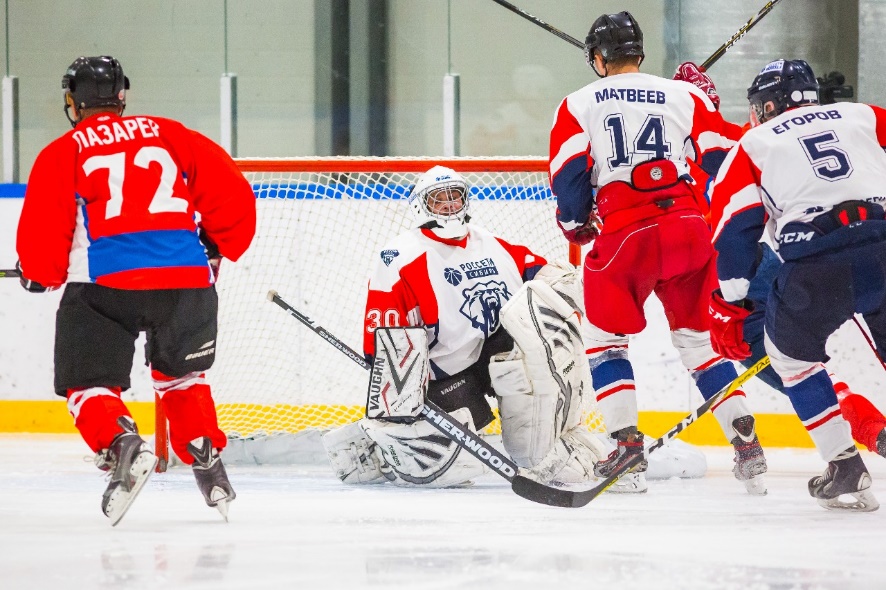 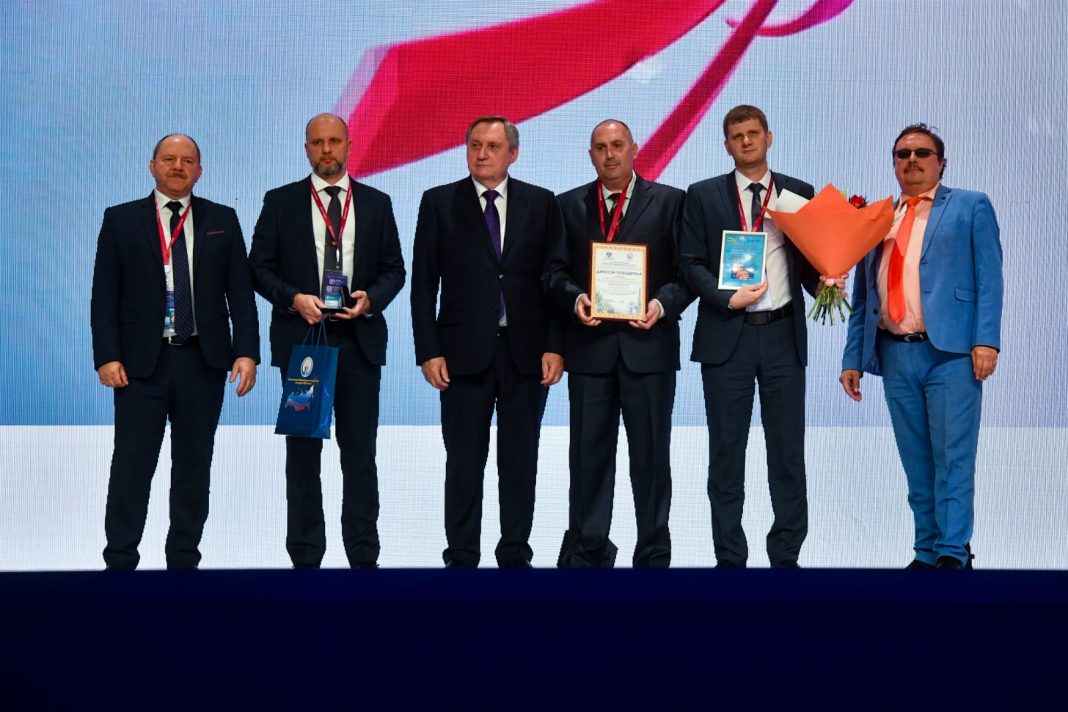 5
КОНТАКТНАЯ ИНФОРМАЦИЯ
КОНТАКТНЫЕ ДАННЫЕ СПЕЦИАЛИСТА ПО РАБОТЕ СО ШКОЛЬНИКАМИ
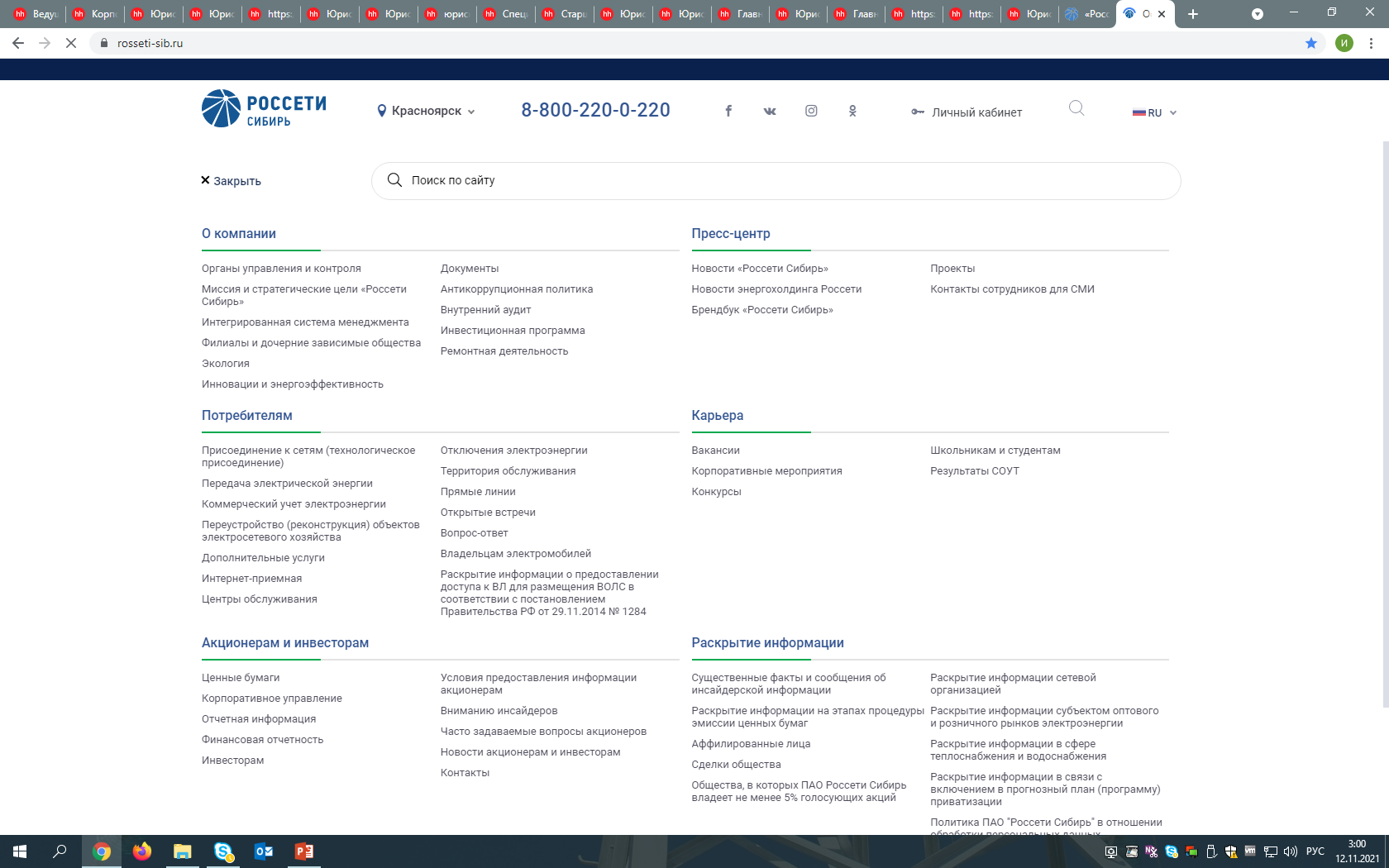 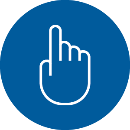 Конюкова Светлана Валерьевна
Должность: Ведущий специалист
Подразделение: ПАО "Россети Сибирь"/филиал «Читаэнерго»/Департамент управления персоналом
гор.: (3022) 388-506
сот.: (914) 445-36-23
Email: Konukova_SV@ch.rosseti-sib.ru
Рабочее место: 672010, Забайкальский край, Чита г, Анохина ул, 7
Школьникам и студентам
Результаты СОУТ
Друзья, надеемся, что вы немного больше узнали об энергетике!
Очень надеемся видеть вас в числе наших сотрудников – нам нужны молодые амбициозные специалисты!
До новых встреч!
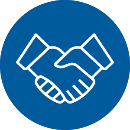